Ανάλυση Αποτελεσμάτων 
Έρευνας B2B Panel 
The Business Confidence and Trends Index
Διεξαγωγή: CMRC CYPRONETWORK LTD σε συνεργασία με την Ομοσπονδία Εργοδοτών & Βιομηχανιών
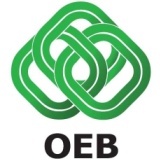 Ταυτότητα Έρευνας
Πόσο βοήθησαν τα μέτρα της κυβέρνησης για στήριξη των επιχειρήσεων
(Βάση: Σύνολο δείγματος)
Πόσο βοήθησαν τα μέτρα της κυβέρνησης για στήριξη των επιχειρήσεων – Διαχρονική Ανάλυση
(Βάση: Σύνολο δείγματος)
Σημαντικότερα προβλήματα που αντιμετωπίζουν οι επιχειρήσεις σήμερα
Μείωση ρευστότητας 
43%
3
Έλλειψη πρώτων υλών 
31%
5
Κόστος πρώτων υλών και ενέργειας
68%
1
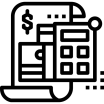 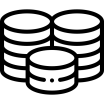 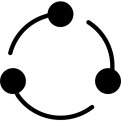 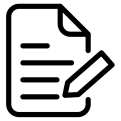 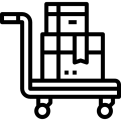 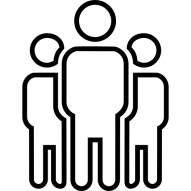 Στελέχωση, εξεύρεση ανθρώπινου δυναμικού 
49%
2
Μείωση κύκλου εργασιών 
27%
Γραφειοκρατία
41%
4
Χρηματοδότηση από τράπεζες 
18%
Προμηθευτές  
21%
Τραπεζικοί περιορισμοί/ Απαιτήσεις 
23%
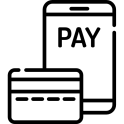 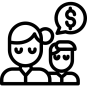 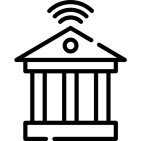 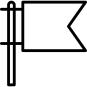 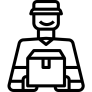 Εικόνα της Κύπρου στο εξωτερικό 
20%
Κόστος προσωπικού 
21%
(Βάση: Σύνολο δείγματος)
Ενέργειες/προσεγγίσεις για την αντιμετώπιση των προβλημάτων που αντιμετωπίζουν οι επιχειρήσεις σήμερα
Εκπαίδευση υπάρχοντος προσωπικού 20%
Εισαγωγή συστημάτων μέτρησης/ παρακολούθησης 11%
Εξεύρεση νέων τρόπων/ μεθόδων προώθησης προϊόντων17%
Μηχανοργάνωση
14%
Πρόσληψη εξειδικευμένου προσωπικού
11%
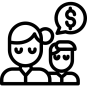 Εξεύρεση κεφαλαίων
8%
Αλλαγή οργανωτικής 
δομής 
7%
Αξιοποίηση Ευρωπαϊκών κονδυλίων 
7%
Συνεργασία με άλλες επιχειρήσεις 
7%
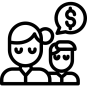 (Βάση: Σύνολο δείγματος)
Διακύμανση Κύκλου Εργασιών της επιχείρησης κατά το τελευταίο εξάμηνο
2022
(Βάση: Σύνολο δείγματος)
Διακύμανση Κερδοφορίας της επιχείρησης κατά το τελευταίο εξάμηνο
2022
(Βάση: Σύνολο δείγματος)
Διακύμανση Κόστους εργατικού δυναμικού της επιχείρησης κατά το τελευταίο εξάμηνο
2022
(Βάση: Σύνολο δείγματος)
Διακύμανση Κόστους αγορών πρώτων υλών της επιχείρησης κατά το τελευταίο εξάμηνο
2022
(Βάση: Σύνολο δείγματος)
Διακύμανση Κόστους χρηματοδότησης της επιχείρησης κατά το τελευταίο εξάμηνο
2022
(Βάση: Σύνολο δείγματος)
Διακύμανση Εισπράξεων/ Ρευστότητας επιχείρησης  της επιχείρησης κατά το τελευταίο εξάμηνο
2022
(Βάση: Σύνολο δείγματος)
Διακύμανση Επενδύσεων  της επιχείρησης κατά το τελευταίο εξάμηνο
2022
(Βάση: Σύνολο δείγματος)
Διαφοροποίηση Οικονομικών δεικτών της επιχείρησης κατά το τελευταίο εξάμηνο
Το Υπόλοιπο Ποσοστό Δεν Τοποθετήθηκε
(Βάση: Σύνολο δείγματος)
Διαφοροποίηση Κόστους Ενέργειας της επιχείρησης κατά το τελευταίο εξάμηνο
(Βάση: Σύνολο δείγματος)
Διακύμανση Κύκλου Εργασιών της επιχείρησης κατά το τελευταίο εξάμηνο
Όσες εταιρείες παρουσίασαν μείωση στον Κύκλο Εργασιών τους
Όσες εταιρείες παρουσίασαν αύξηση στον Κύκλο Εργασιών τους
21 – 30%
1 – 10%
1 – 10%
Ποσοστό μείωσης
Ποσοστό εταιρειών
Ποσοστό αύξησης
Ποσοστό εταιρειών
11 – 20%
11 – 20%
21 – 30%
41 – 50%
31 – 40%
71 – 80%
31 – 40%
91 – 100%
81 – 90%
(Βάση: Όσες επιχειρήσεις έχει διαφοροποιηθεί ο κύκλος εργασιών τους)
Προβλέψεις σχετικά με το Ετήσιο Κύκλο Εργασιών της επιχείρησης το επόμενο εξάμηνο
(Βάση: Σύνολο δείγματος)
Προβλέψεις σχετικά με το Κέρδος της επιχείρησης το επόμενο εξάμηνο
(Βάση: Σύνολο δείγματος)
Προβλέψεις σχετικά με άλλους οικονομικούς δείκτες της επιχείρησης το επόμενο εξάμηνο
Δεν γνωρίζω/ Δεν απαντώ
(Βάση: Σύνολο δείγματος)
Στρατηγικές Επιλογές για τον επόμενο εξάμηνο
27%
19%
18%
9%
7%
7%
2%
1%
(Βάση: Σύνολο δείγματος)
Ποια μέτρα της κυβέρνησης θα ενισχύσουν τις επιχειρήσεις;
(Βάση: Σύνολο δείγματος)